NUDGING OCCUPANTS’ BEHAVIOUR TOWARDS LESS ENERGY CONSUMPTION IN BUILDINGS
Rabab Akkouche, Sandrine Selosse, Gilles GuerassimoffMINES ParisTech, PSL Research University, Centre for Applied Mathematics, Sophia Antipolis
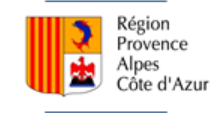 09/06/2021
General Context
2
General Context
1
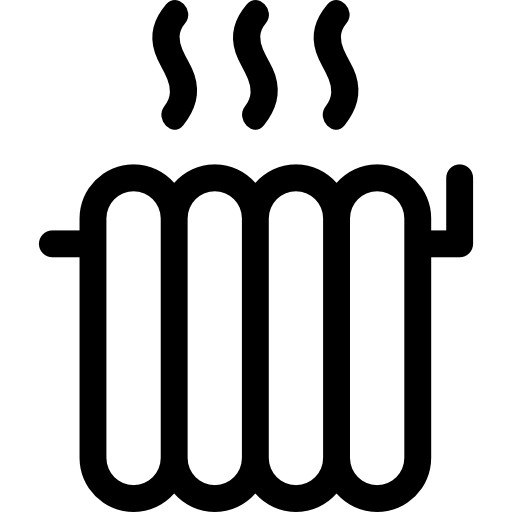 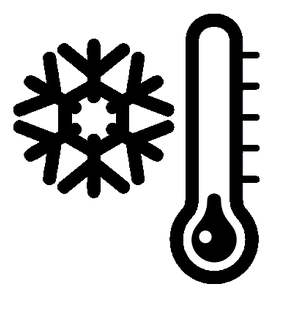 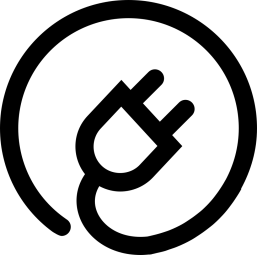 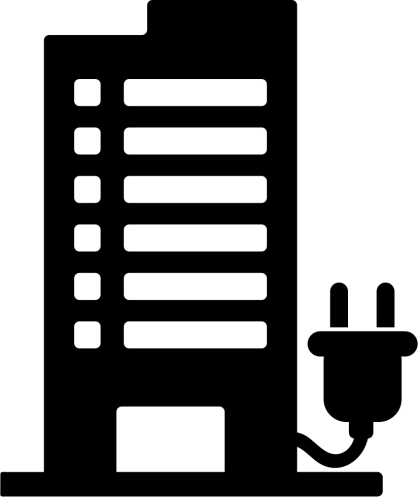 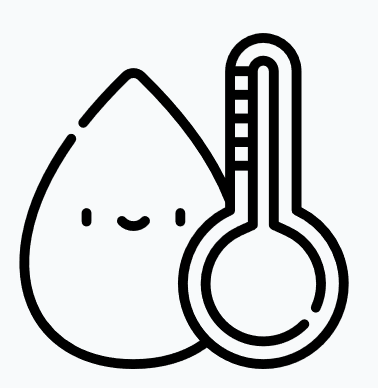 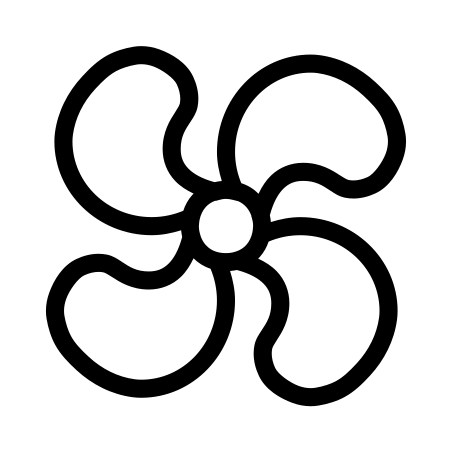 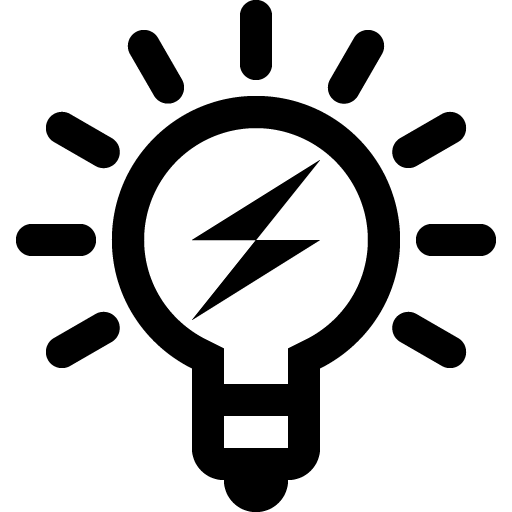 Source : calculs SDES, d’après les sources par énergie
3
General Context
1
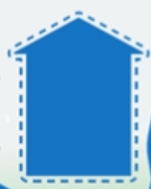 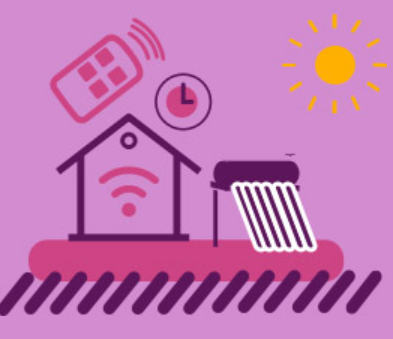 The building
Active Energy Efficiency
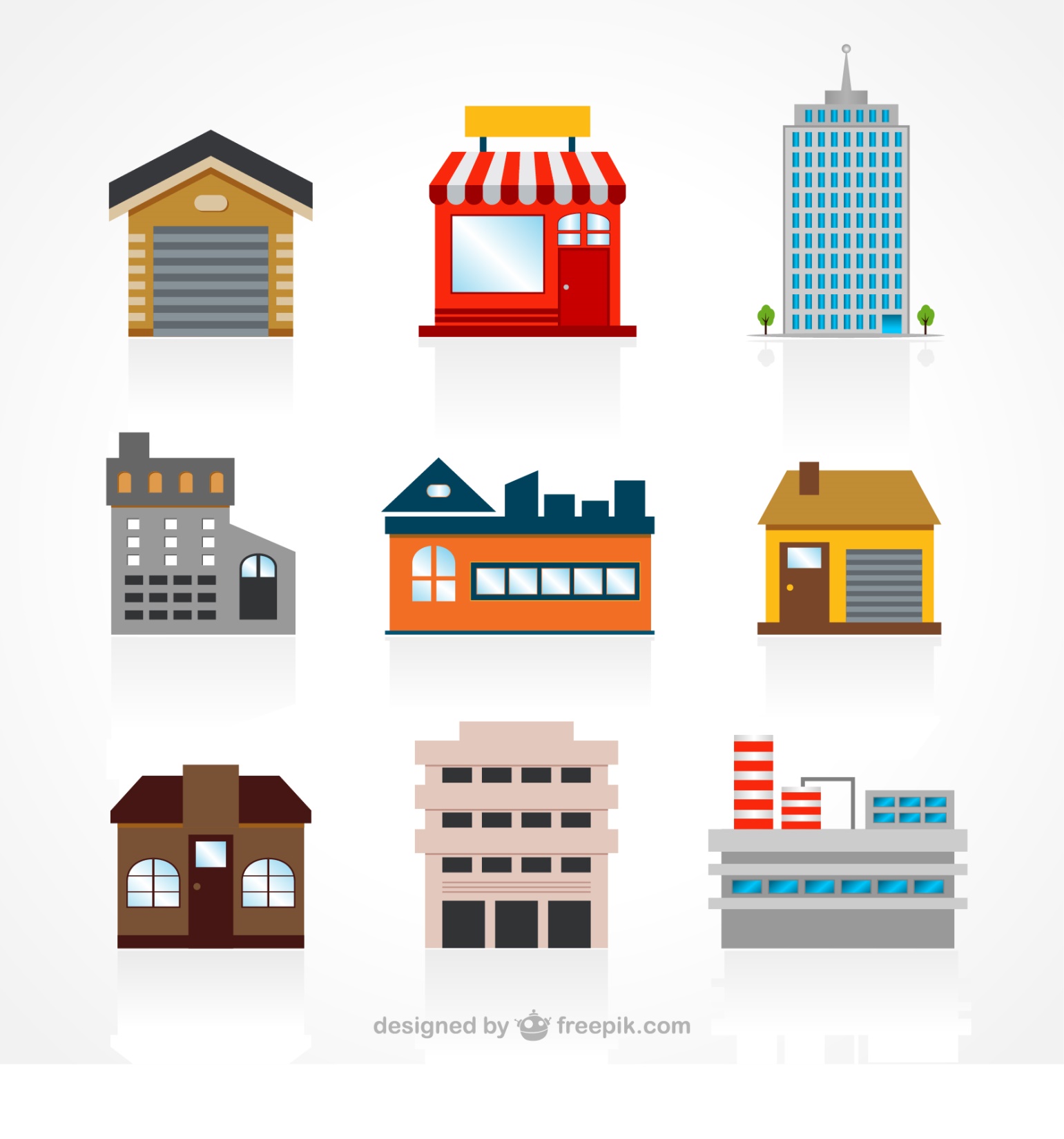 Performance of the envelope 
Insulation 
Architecture
« Bioclimatic » Design 
Performance of materials
Technological solutions
Monitoring
Energy consumption regulation and control
Improve energy efficiency in buildings
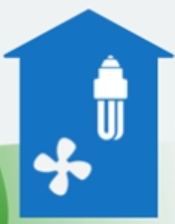 Efficient equipments
4
General Context
1
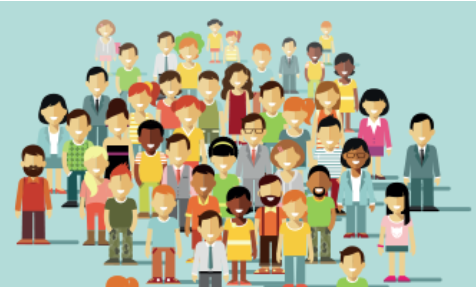 Occupant behavior
Indoor Comfort
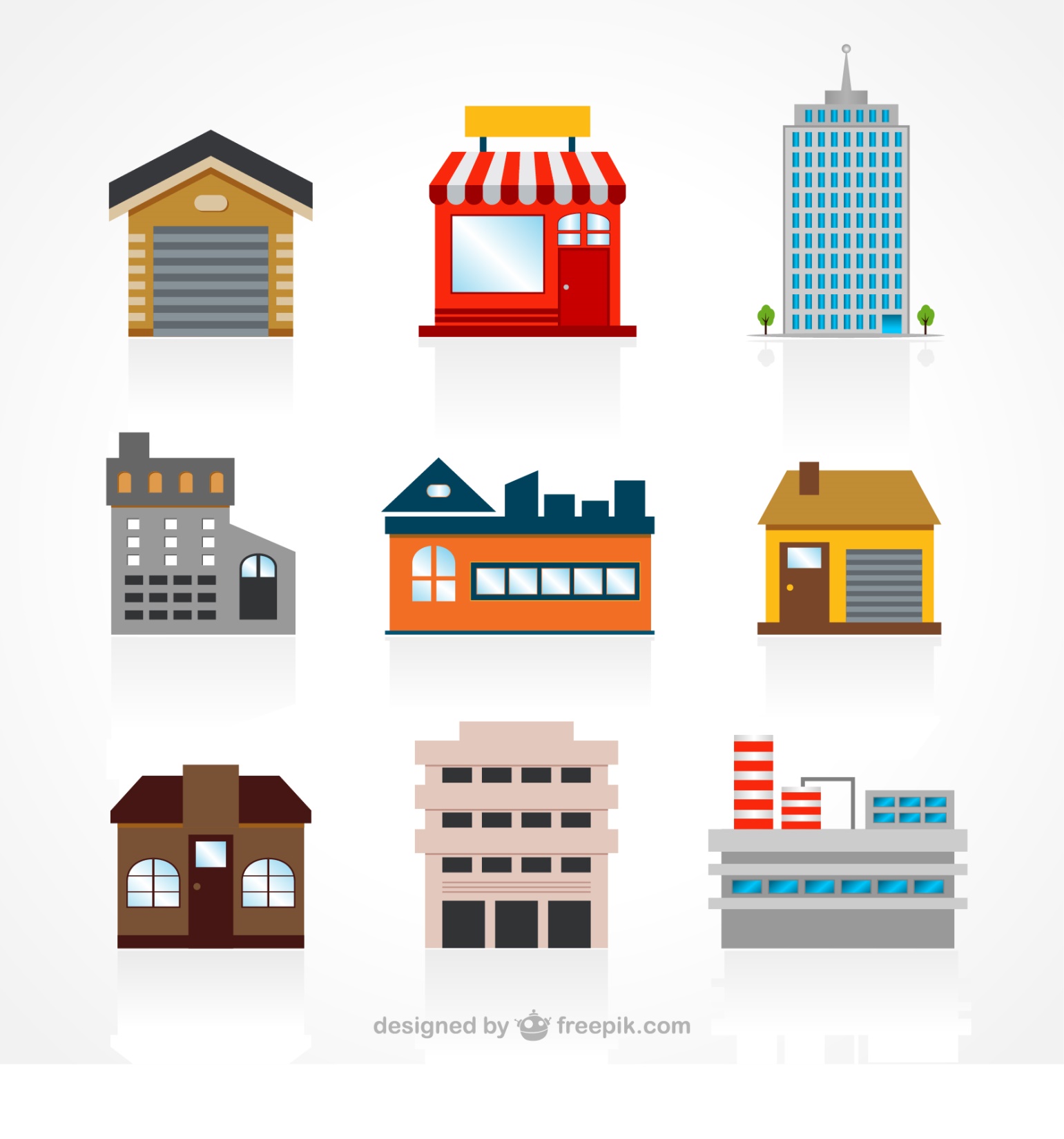 Crucial factors influencing real energy consumption in buildings
NUDGES
Data Collection
Dynamic thermal simulation
Dynamic Thermal Simulation
Behavioural models
Survey
Data Collection
5
General Context
1
Dynamic Thermal Simulation (DTS) is used to predict the way a building responds when subject to external environmental factors
It is also a way to prove the energy performance of buildings and achieve certain ratings.
6
Dynamic Thermal Simulation: Case study: Office building
7
Dynamic thermal Simulation
2
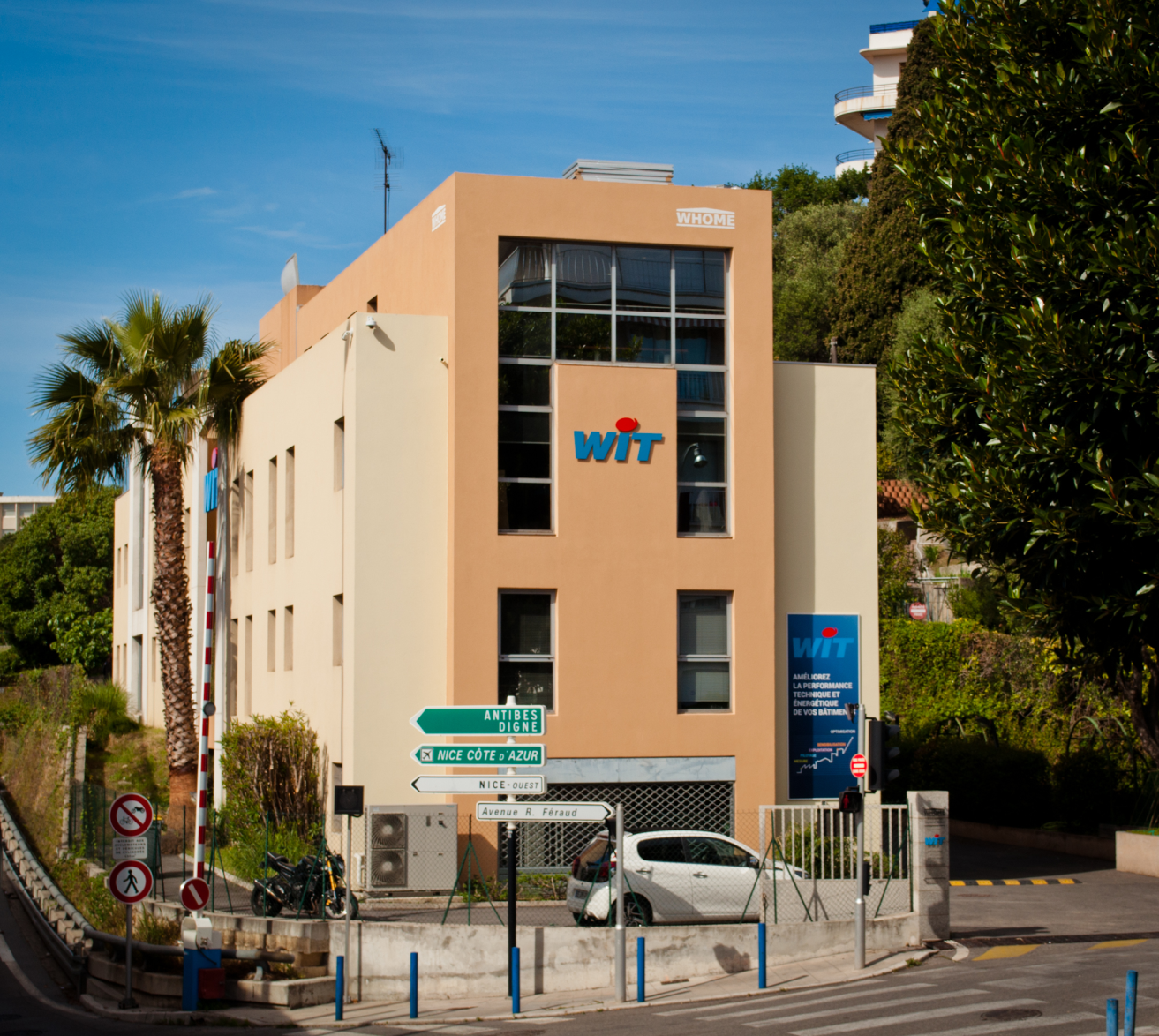 Office building
3 floors
1 meeting room
1 kitchen
34 Offices

Localisation: Nice, France 

50 Occupants
8
Dynamic thermal Simulation
2
Increasing energy performance of the building:

Performance of materiels 
Efficient Equipements ( Heating + Cooling ) 
Perfomance of Windows 
Insulation 

				19% of energy consumption reduction
9
10
Dynamic thermal Simulation
2
11
Dynamic thermal Simulation
2
12
Dynamic thermal Simulation
2
Energy saving interventions applied to all the offices 

Heating : 50% of reduction 
Cooling :  7% of reduction
Lighting : 45% of reduction 
Total : 28 % of reduction 

In South Offices:

Total Reduction of : 10%

In North Offices : 

Total Reduction of: 8%
13
Experimentation
14
Survey
3
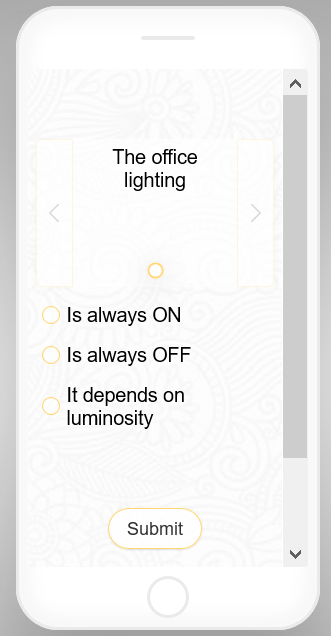 Collect information about occupants
Understand occupant’s interaction with the building and energy use
Identify energy consuming behaviours 
Understand the gap between intentions and actions
Understand energy reduction importance for occupants 
Comfort perception and actions 
Understand occupants motivations to change behaviours 
Draw occupants profiles
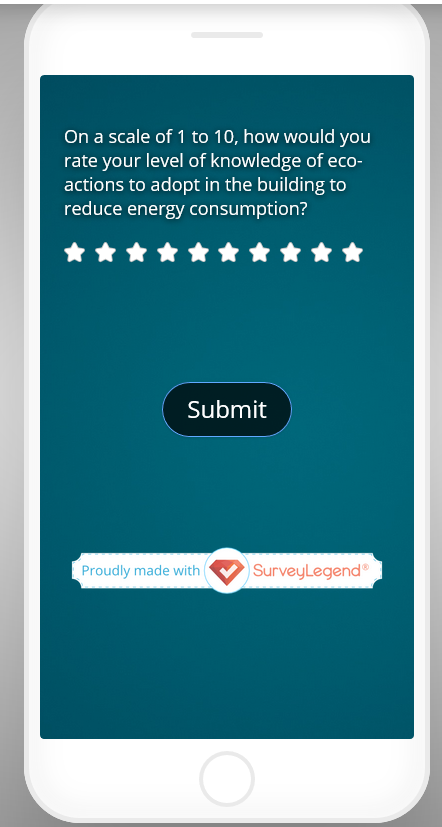 15
Data collection
3
16
NUDGES
4
Transform incentives to actions by making individuals choose the wished decision
“To count as a mere nudge, the intervention must be easy and cheap to avoid. Nudges are not mandates. Putting fruit at eye level counts as a nudge. Banning junk food does not.”[Thaler et Sustein , 2008]
17
NUDGES
4
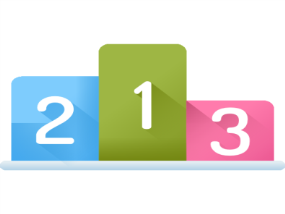 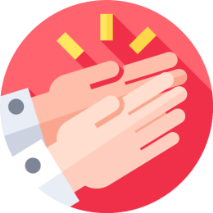 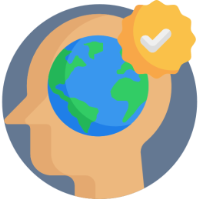 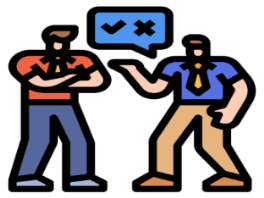 Applying different types of Nudges to different offices 
Adapting Nudges to energy consumption evolution
18
Conclusions and perspectives
19
Conclusion and Perspectives
5
Importance of changing occupants’ behaviors in reducing energy consumptions in tertiary buildings
Impact of offices location in reducing energy consumption
Importance of identifying occupants profiles for more energy reductions 
Integrating behavior models in order to have more accurate results in predicting energy consumptions 
Defining occupants’ patterns depending on experimental results in order to quantify the impact of Nudges
Suggesting the type of Nudges to use depending on occupant’s response to the different intensives used
19